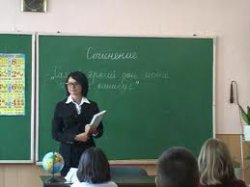 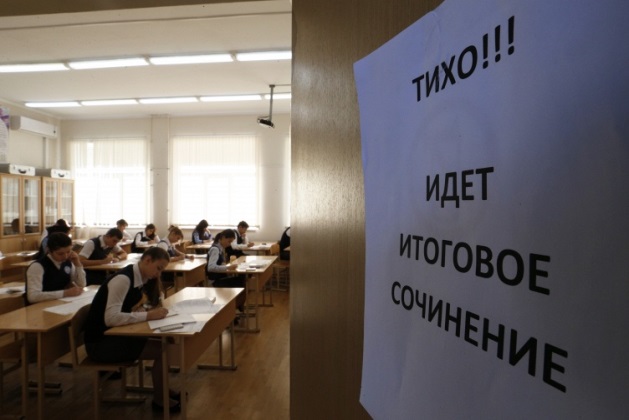 Итоговое сочинение 
и Единый государственный экзамен по литературе: 
проблемы и перспективы
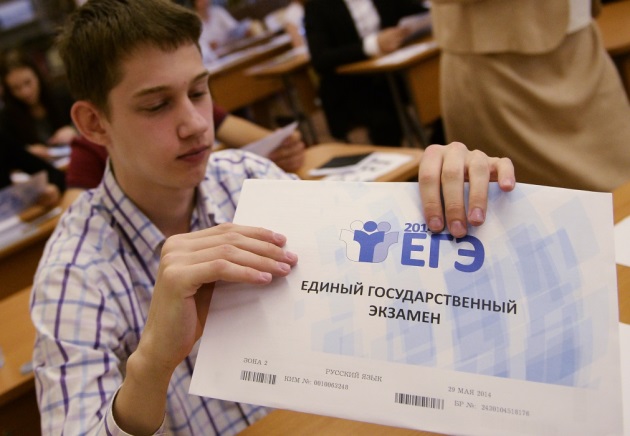 Введение итогового сочинения 
в 2014—2015 учебном году
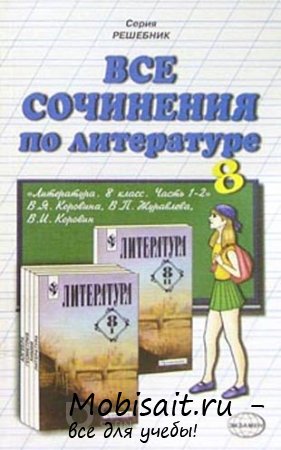 Цель замены бывшего выпускного сочинения ЕГЭ по русскому языку и по литературе – поставить заслон списыванию готовых сочинений и их тиражированию издательствами.
Возврат к сочинению обусловлен падением грамотности, интереса к чтению, речевой и читательской культуры выпускников школ и сочинение стало «формой промежуточной аттестации для допуска к ЕГЭ».
Созданы нормативно-методические материалы по проведению итогового сочинения  для организаций, реализующих образовательные программы среднего общего образования.
      http://www.fipi.ru/ege-i-gve-11/itogovoe-sochinenie 
Разработано 5 открытых тематических направлений, в рамках которых созданы закрытые комплекты тем по часовым поясам. 2014 год: http://sochinenie11.ru/novosti/256-vse- temy-sochineniy-3- dekabrya.html;  2015 год: http://sochinenie11.ru/o/388-vse-temy-sochineniy-2- dekabrya-2015-goda.html
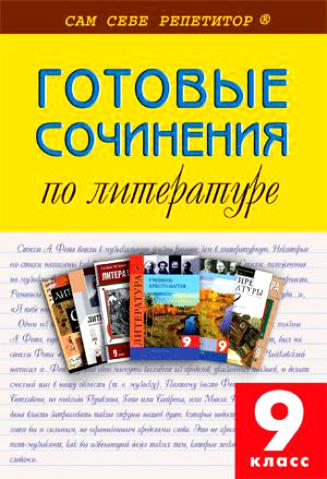 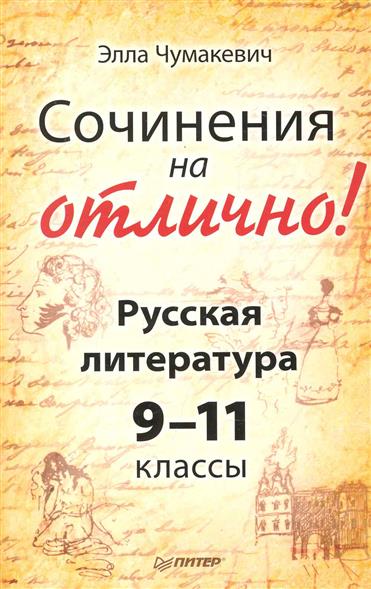 NB Успешное написание итогового сочинения 
обеспечивает допуск к ЕГЭ и может добавить 
до 10 баллов к результатам ЕГЭ при поступлении в вуз
Итоговое сочинение – это не сочинение по литературе
.
Итоговое сочинение:
носит надпредметный характер, т. е. нацелено на проверку общих речевых компетенций выпускников, выявление уровня их речевой культуры, оценку умения рассуждать по избранной теме, аргументировать свою позицию; 
является литературоцентричным, т. к. требует построения аргументации с опорой на литературный материал (литературоцентричность экзамена связана с традицией русской школы);
опора на литературное  произведение подразумевает не только ссылку на текст, но и осмысление его в ракурсе темы, т. е. обращение к нему на уровне аргументации, использование примеров, связанных с темой, системой персонажей, проблематикой произведения и т. д.
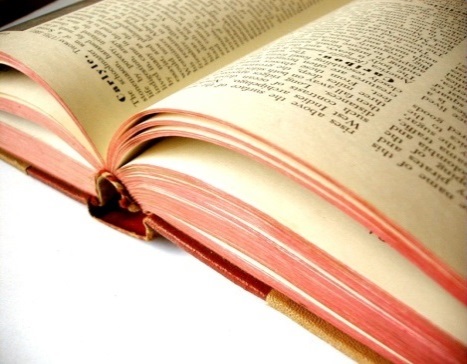 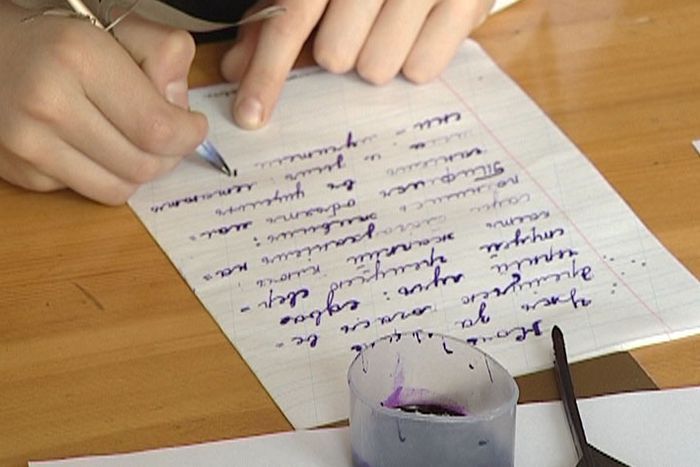 При составлении тем итогового сочинения соблюдаются следующие требования:
соответствие открытым тематическим направлениям;
обеспечение надпредметного характера итогового сочинения (темы не должны нацеливать на литературоведческий анализ конкретного произведения);
обеспечение литературоцентричного характера итогового сочинения (темы должны давать возможность широкого выбора литературного материала для аргументации);
нацеленность на рассуждение (наличие проблемы в формулировке);
соответствие возрастным особенностям выпускников и отведенному времени;
ясность, грамотность и разнообразие формулировок тем сочинений.
В 2014–2016 гг. требования к качеству работ были ориентированы на реальный уровень выпускников
Сочинение оценивалось по шкале «зачет-незачет», минимальный объем – 250 слов.
Темы были сформулированы очень широко, а выбор произведений для аргументации своих мыслей осуществляли сами выпускники.
Для получения зачета по критерию 2 достаточно было обратиться всего к одному литературному  произведению. 
В критериях оценки не было указано количество фактических, логических и речевых ошибок, за которые ставился «незачет», и их точное количество не учитывалось.
Критерий 5 «Грамотность» не являлся обязательным. Выпускники имели право пользоваться орфографическим словарем.
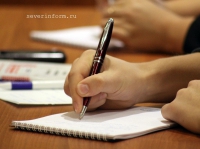 Для получения «зачета» необходимо:
иметь положительный результат по трем критериям (по критериям №1 и №2 – в обязательном порядке);
выдержать объем (сочинение не менее 250 слов) и написать работу самостоятельно.
NB  В 2015-2016 учебном году :
изменены тематические направления итогового сочинения; 
в экзаменационный  бланк  введены 2 новых требования: 1) объем сочинения должен быть не менее 250 слов; 2) работа должна быть выполнена самостоятельно; 
конкретизированы требования к квалификации экспертов, участвующих в проверке итогового сочинения.
Изменения 2015/2016 учебного года
Требования, предъявляемые к экспертам 
Владение необходимой нормативной базой (знание нормативных документов) и  предметными компетенциями (наличие высшего педагогического образования по специальности «Русский язык и литература» с квалификацией «Учитель русского языка и литературы»;  опыт проверки сочинений / изложений в выпускных классах).
Знание содержания основного общего и среднего общего образования.
Владение компетенциями, необходимыми для проверки сочинения (знание общих научно-методических подходов к проверке и оцениванию сочинения; умение объективно оценивать сочинения обучающихся; умение применять критерии и нормативы оценки, разграничивать ошибки и недочёты различного типа, выявлять в работе экзаменуемого однотипные и негрубые ошибки, правильно классифицировать ошибки, оформлять результаты проверки, соблюдая установленные технические требования, обобщать результаты.
Изменения в бланке регистрации
Пути совершенствования умений школьников 
писать итоговое сочинение
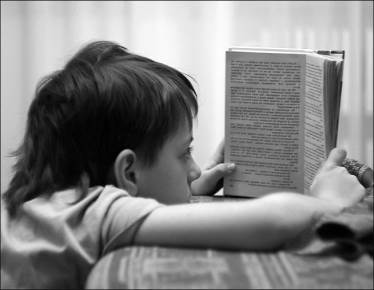 Обучение созданию текста на публицистическую тему 
с привлечением литературных материалов:  
анализ формулировки темы и постановка своей задачи по её раскрытию;
вычленение опорных слов темы, анализ их смысла и взаимосвязей;
использование для тренировки вопросительных формулировок тем;
рациональное использование  литературного материала для аргументации тезисов и др.
1. Развитие умения 
создавать связный текст на заданную тему (в 5–9 классах)
Анализ публицистических текстов-образцов с разных точек зрения:
выявление коммуникативной задачи текста (вычленение главной информации, определение темы и микротем текста и др.); 
определение его логического и композиционного замысла;
оценка отбора лексики, сочетаемости слов, риторических приемов и т. д.. 
См. «Литература в школе», 2016, №11 
(в печати)
Пути совершенствования умений школьников 
писать итоговое сочинение
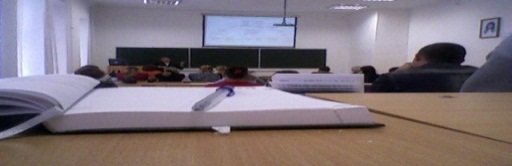 2. Усиление внимания к методике обучения итоговому сочинению
Проведение классных контрольных сочинений 
     и мониторинг развития умения писать сочинение.
Уроки обучения сочинению с отработкой 
     аналогичного материала под руководством учителя.
Устный анализ сочинений с учетом критериев оценки.
Обсуждение путей доработки текстов, упущенных поворотов мысли, доказательств и примеров для аргументации, вариантов вступления и заключения и способов перехода от одной мысли к другой.
Проведение индивидуальных консультаций по конкретным замечаниям, совершенствование и переписывание неудачно выполненных работ.
Включение в урок практических заданий, связанных с формированием  комплекса умений, необходимых для написания итогового сочинения.
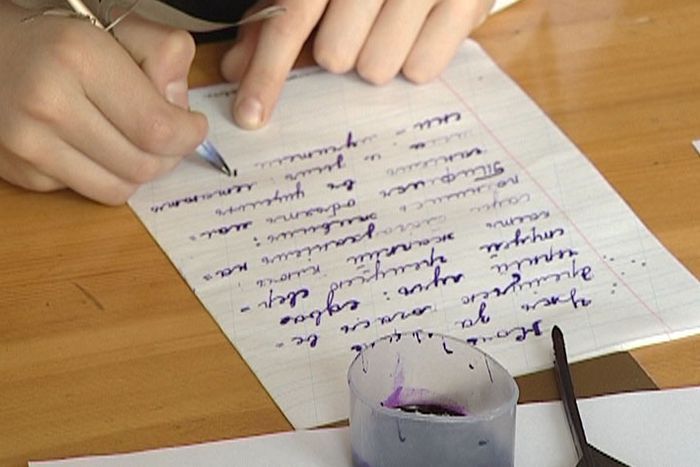 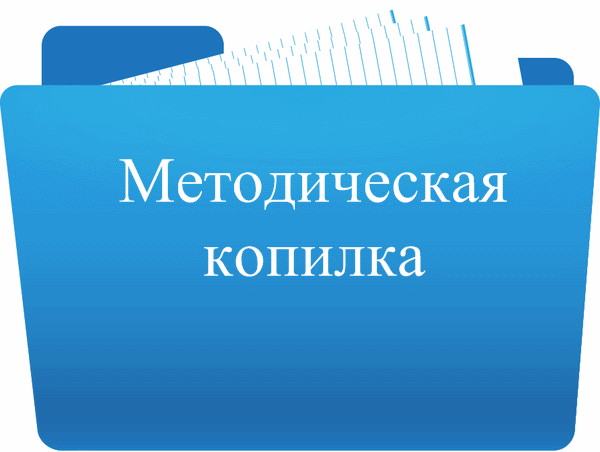 Пути совершенствования умений школьников писать итоговое сочинение
3. Определение приоритетных направлений методической работы по проблемам обучения итоговому сочинению
Анализ формулировок тем, способы сужения темы и определение основной идеи сочинения.
Актуализация проблематики сочинения, тренировка в постановке проблемы и разработке системы вопросов к теме.
Подбор материалов для раскрытия темы; обоснованное включение в сочинение литературного материала, рассмотрение проблемы с опорой на выбранный материал.
Формулировка тезисов, формирование умения строить доказательные рассуждения (тезис – доказательства – иллюстрации – выводы).
Обдумывание композиции сочинения: создание и совершенствование вступления и заключения, способы аргументации, включение в текст примеров и цитат, логические связи между частями и др.
Речевое оформление сочинения и оптимальные формы работы с черновиком.
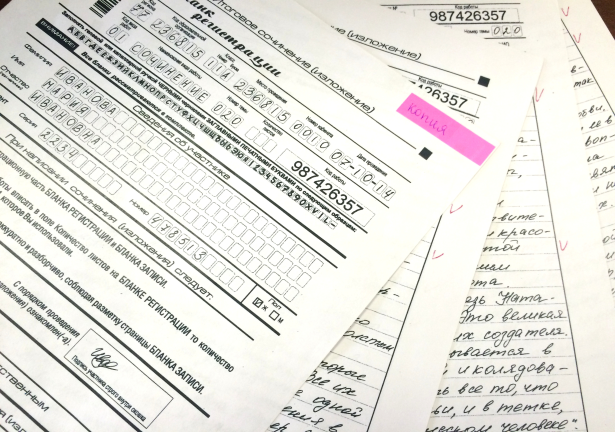 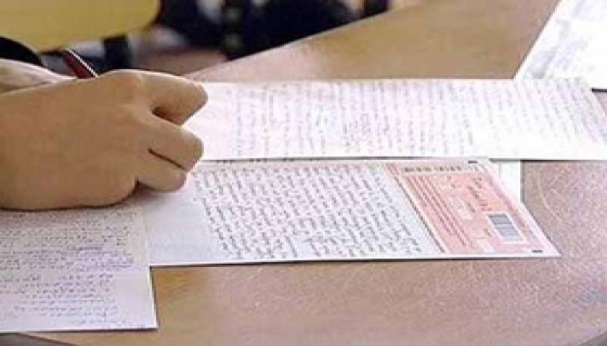 Типичные ошибки 
в содержании и структуре итоговых сочинений
Недостаточное внимание к формулировке темы, ракурсу постановки проблемы, расширение темы до уровня тематического направления;
Неумение выявить ключевые слова темы, чтобы направить рассуждения в нужное русло, подобрать к своим тезисам верную аргументацию. 
Непонимание терминов и нравственно-психологических понятий в формулировке темы.
Неумение формулировать главную мысль и последовательно доказывать ее в основной  части сочинения.
Ошибки в подборе литературного материала для аргументации  мыслей;
Отсутствие связи между частями сочинения; непродуманность его структуры и композиции, наличие логических ошибок.
Ошибки в процессе редактирования, переписывания и проверки сочинения.
NB Типичные ошибки в итоговых сочинениях выпускников связаны, чаще всего, не с конкретными тематическими направлениями и не с анализом литературных произведений, а с неумением соблюдать общие правила создания письменного высказывания.  «Литература в школе», 2016, №4.
Типичные ошибки в итоговых сочинениях
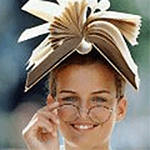 1.Недостаточное внимание к формулировке темы
Понимание темы связано с умением обозначить проблему будущего высказывания, т. е. выделить главный вопрос, ответом на который станет текст сочинения.
Если выпускник не отвечает точно на вопрос  темы, это значит, что он не понимает, о чем его спрашивают,  и сочинение заслуживает неудовлетворительной оценки .
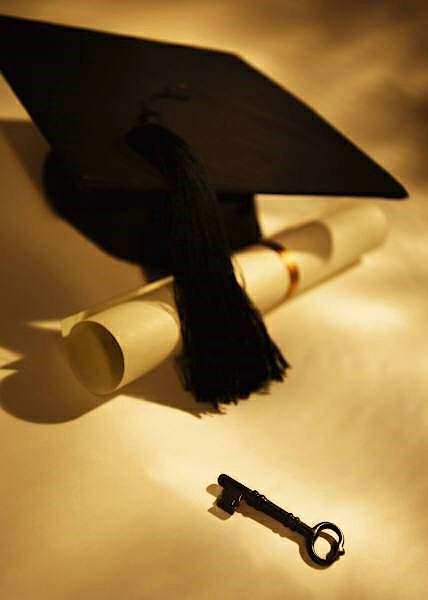 2. Неумение выявить ключевые слова темы
Укажите ключевые слова в  темах сочинений 2014 –2015 гг.:
Какие вопросы волнуют человека в любую эпоху?
Почему человечество до сих пор не может отказаться от войн?
Может ли природа помочь человеку понять себя?
Какие качества раскрывает в человеке любовь?  
Чем опасна свобода без ограничений?
3. Непонимание терминов и понятий в формулировке темы
судьба, память, принцип, личность, время, дом, отечество, опыт, счастье, честь, выбор, ответственность, самолюбие, благородство, познание, путь, любовь, душевная работа, актуальность, классика и др.
4. Неумение определить главную мысль сочинения
5. Ошибки в подборе литературного материала
Нерационально использованы литературные примеры (выпускник увлекается пересказом содержания книги, но аргументация является недостаточно убедительной или вообще отсутствует).
В сочинении использовано мало литературного 
     материала (мысли слабо подкреплены аргументами и 
     литературными примерами).
Отсутствует обращение к системе персонажей, проблематике произведения и т. д.
Сочинение перегружено  материалом, который только упомянут,  но не проанализирован.  
Литературные примеры не соответствуют тезисам и аргументам.
Не определен аспект доказательства главной мысли сочинения.
Допущены фактические ошибки в литературных примерах
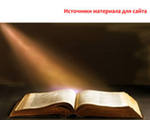 NB Не нужно стремиться к привлечению обширного литературного контекста, чтобы не уйти от темы. Полезнее определить, в каком именно аспекте будет доказываться главная мысль работы
6. Неумение определить основные смысловые части сочинения и обеспечить их связь (составление плана)
Вступление. 
Определение и формулирование 1-2 основных проблем, которые будут доказываться в основной части сочинения.
Главная часть. 
Ответ на главный вопрос темы или последовательное доказательство главной мысли сочинения с учетом проблем, поставленных во вступлении: 
Содержательное наполнение каждого абзаца сочинения: тезис (мысль, требующая доказательств), аргументы (доказательства), примеры (с использованием литературного материала), промежуточные выводы.
Заключение. 
Краткий и точный  ответ на вопрос темы (сжатый итог всего рассуждения; цитата, содержащая в себе суть главной мысли сочинения; постановка новых проблем и вопросов в ракурсе темы, которые еще предстоит решить).
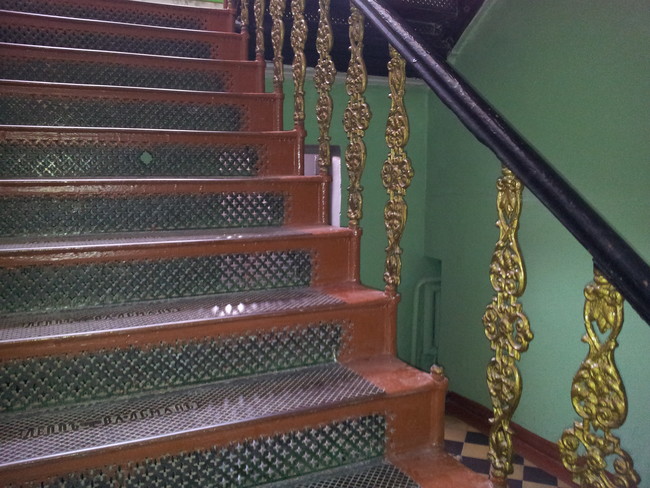 NB В основной части сочинения должны быть решены проблемы, поставленные во вступлении.
Заключение сочинения должно перекликаться со вступлением к нему и содержать выводы по проблемам, поставленным во вступлении.
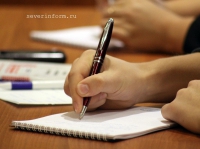 7. Непродуманность структуры 
и композиции сочинения, логические ошибки
При написании черновика выпускник должен:
постоянно сверяться с темой  и не отступать от нее во всех структурных элементах сочинения: вступлении, основной части и заключении;
чаще задавать себе вопрос, о том ли я пишу, чтобы не отклониться от темы и рассмотреть ее в нужном ракурсе;
следовать составленному плану работы или записывать и обосновывать связанные с темой тезисы;
при определении структуры и композиции сочинения не забывать о соразмерности и логическом порядке его частей;
выделить в тексте смысловые части, расставить их в нужном порядке или поменять местами в соответствии с замыслом и логикой работы; 
проверить, как соотносятся друг с другом вступление и заключение сочинения; 
определить логику переходов от одного смыслового фрагмента к другому в основной части сочинения.
NB Выпускник должен успеть переписать итоговое сочинение начисто, 
потому что черновик работы экспертами не проверяется.
8. Ошибки в процессе редактирования, переписывания 
и проверки сочинения
При редактировании черновика следует:
выделить в работе все необходимые абзацы, отделив доказательство каждого тезиса, и убрать необоснованные повторы одних и тех же мыслей; 
обратить внимание на правильность указания имен, фамилий, названий, инициалов, цитат и т.п., чтобы не допустить фактических ошибок; 
определить все места возможных речевых и грамматических ошибок и исправить их.
При переписывании сочинения начисто важно:
помнить, что работа должна быть написана разборчивым почерком;
обратить внимание на те орфограммы, в которых выпускник сомневается, и проверить их, либо свериться с орфографическим словарем; 
определить места возможных пунктуационных ошибок, которые можно обнаружить при анализе внутренней структуры предложений.
При окончательной проверке работы полезно:
внимательно прочитать сочинение от начала до конца по абзацам, следя за верной постановкой знаков препинания;
прочитать текст сочинения  по предложениям, начиная с последнего и заканчивая первым, чтобы отвлечься от содержания и сосредоточиться на поиске ошибок.
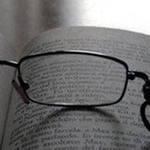 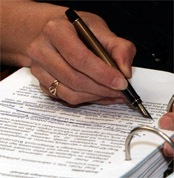 Оценка качества вступления, 
основной части и заключения сочинения
Вступление:
Поставлены ли во вступлении проблемы, которые  раскрываются в основной части? Соответствуют ли они теме? Определен ли круг произведений, которые будут анализироваться в основной части?
Основная часть:
Решаются ли в главной части проблемы, поставленные во вступлении? 
Сформулирована ли в основной части сочинения его главная мысль?
Является ли основная часть доказательством главной  мысли сочинения?
Можно ли выделить в основной части смысловые фрагменты, отражающие разные аспекты доказательства главной мысли?
Логично ли расположение смысловых фрагментов в основной части? Логичен ли переход от одной мысли к другой?  Логичны ли рассуждения внутри смысловых фрагментов: тезис, доказательство, примеры, вывод?
Соразмерен ли объем основной части вступлению и заключению? 
Связана ли аргументация в смысловых фрагментах с темой сочинения, системой персонажей, проблематикой произведения и т. д.?
Заключение:
Есть ли в заключении связь со вступлением? Содержит ли заключение краткий и точный ответ на вопрос темы или сжатый итог всего рассуждения?
Критерии оценки итогового сочинения 
в школе
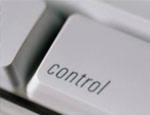 1. Соответствие теме. 
Выпускник отвечает на вопрос, размышляет над данной 
проблемой, или высказывается на основе связанных с темой тезисов. 
«Незачет»: работа не соответствует теме или отсутствует конкретная цель высказывания. 
2. Аргументация. Привлечение литературного материала. 
Выпускник  привлекает для аргументации хотя бы один литературный текст. 
«Незачет»: литературный материал не привлечен, или искажено содержание книг, или они лишь упомянуты, но не являются опорой для рассуждения.
3. Композиция и логика рассуждения. 
Выпускник аргументирует свои мысли, соотнося тезисы и доказательства. 
«Незачет»: грубые логические ошибки мешают пониманию смысла фраз или отсутствует тезисно-доказательная часть.
4. Качество письменной речи. 
Выпускник  выражает мысли, используя разнообразную лексику и  синтаксические конструкции, уместно употребляет термины, избегает речевых штампов. 
«Незачет»: низкое качество речи и речевые ошибки мешают пониманию смысла. 
5. Грамотность. 
«Незачет»: грамматические, орфографические и пунктуационные ошибки мешают чтению и пониманию сочинения  (более 5 ошибок на 100 слов)
Примерные критерии оценки итоговых  сочинений в вузе
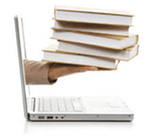 Условия получения зачета в школе
иметь положительный результат по трем критериям (по критериям 1 и 2 – обязательно); 
выдержать объем (не менее 250 слов);
написать работу самостоятельно.
Рекомендации по оценке итогового сочинения в вузе (максимальный балл по каждому критерию – 2)
К6. Речевые нормы
К7. Орфографические нормы
К8. Пунктуационные нормы
К9. Грамматические нормы
К10. Фактическая точность в фоновом материале
К1. Соответствие теме
К2. Аргументация. Привлечение литературного материала
К3. Композиция и логика рассуждения
К4. Качество письменной речи
К5. Оригинальность сочинения
Шкала перевода баллов
Тематические направления 
2016/2017 учебного года
7 декабря 2016 года, 1 февраля и 3 мая 2017 года
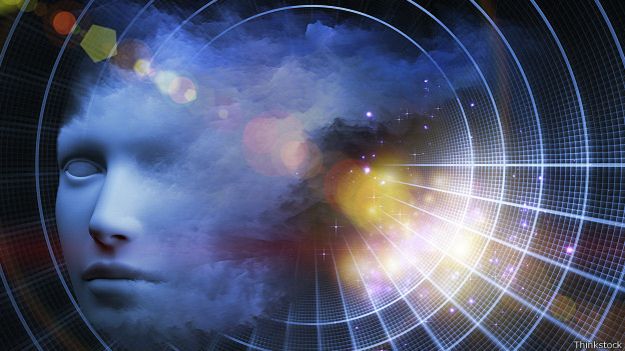 1. «Разум и чувство». Раздумье о разуме и чувстве как двух важнейших составляющих внутреннего мира человека, которые влияют на его устремления и поступки. Разум и чувство могут быть рассмотрены как в гармоническом единстве, так и в сложном противоборстве, составляющем внутренний конфликт личности.2. «Честь и бесчестие».  Это полярные понятия, связанные с выбором человека: быть верным голосу совести, следовать моральным принципам или идти путем предательства, лжи и лицемерия.3. «Победа и поражение». Размышление о победе и поражении в разных аспектах: социально-историческом, нравственно-философском, психологическом. Рассуждение может быть связано как с внешними конфликтными событиями в жизни человека, страны, мира, так и с внутренней борьбой человека с самим собой, ее причинами и результатами.4. «Опыт и ошибки».  Рассуждения о ценности духовного и практического опыта отдельной личности, народа, человечества в целом, о цене ошибок на пути познания мира, обретения жизненного опыта.5. «Дружба и вражда». Рассуждение о ценности человеческой дружбы, о путях достижения взаимопонимания между отдельными людьми, их сообществами и даже целыми народами, а также об истоках и последствиях вражды между ними.
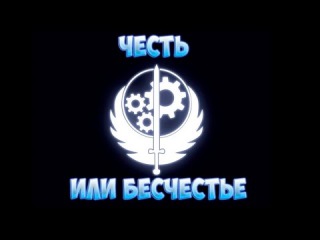 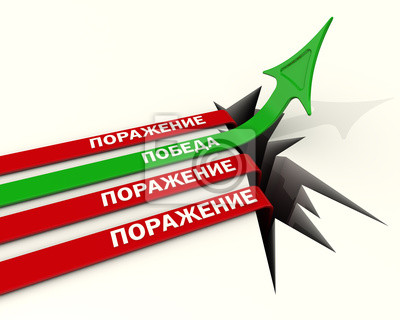 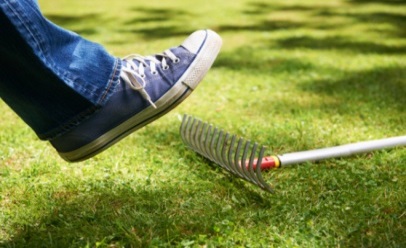 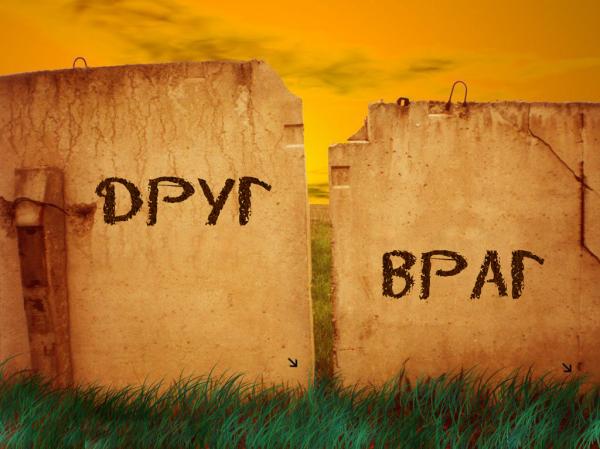 Итоговое сочинение с «Просвещением»
http://old.prosv.ru/info.aspx?ob_no=43944
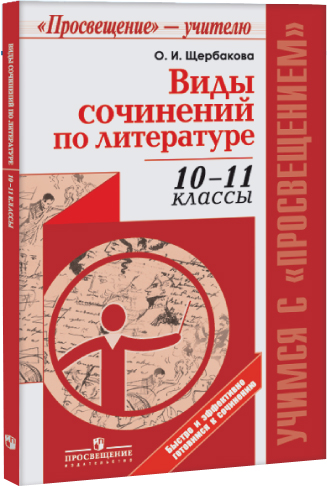 Серия «Учимся с „Просвещением“/Просвещение“ – учителю». Щербакова О.И. Виды сочинений по литературе. 
10-11 классы. Методическое пособие для учителя
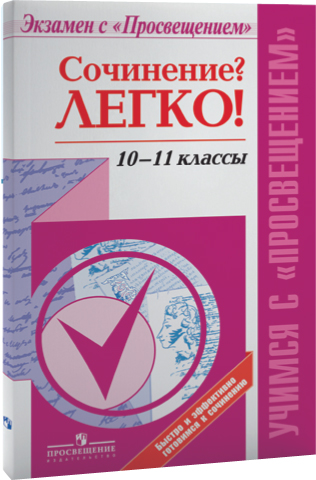 Серия «Учимся с «Просвещением» /«Экзамен с «Просвещением»Красовская С. И., Шутан М. И., Моисеева В. Г., Певак Е. А., Неретина Т. А. «Сочинение? Легко!». Пособие для учащихся общеобразовательных организаций
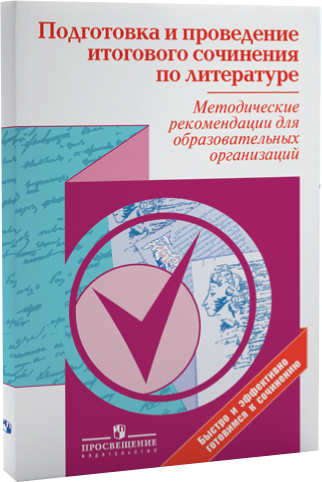 Методические рекомендации по подготовке и проведению итогового сочинения для образовательных организаций. Пособие для администрации школ, методистов, экспертов, участвующих в проверке сочинений, учителей.
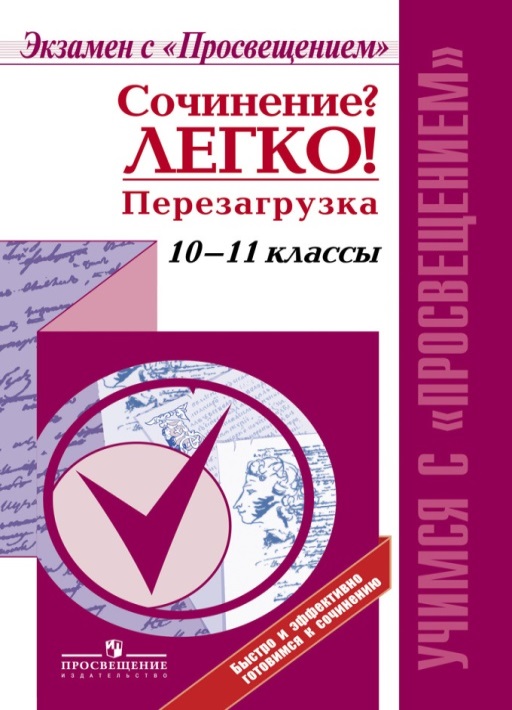 Леонова А. В., Богданова С. Г., Моисеева В. Г. Сочинение? Легко! Перезагрузка.
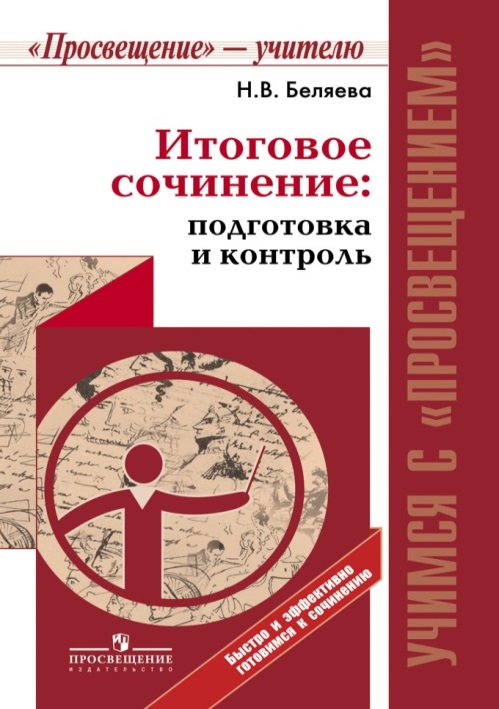 Беляева Н.В.
Итоговое сочинение: подготовка и контроль
http://old.prosv.ru/info.aspx?ob_no=43944
Беляева Н.В., Новикова Л.В., Зинин С.А., Зинина Е.А.
Итоговое сочинение. Допуск к ЕГЭ. От выбора темы к оцениванию по критериям. Методические рекомендации. 
М.: Издательство: Национальное образование, 2016.
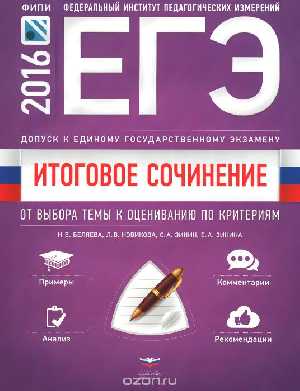 Беляева Н. В.

Итоговое сочинение:
профилактика ошибок

Просвещение 
2017
Готовится к печати
Вебинары издательства «Просвещение» http://old.prosv.ru/info.aspx?ob_no=45931
Нормативные документы, определяющие содержание КИМ ЕГЭ-2017 по литературе
Федеральный компонент государственного стандарта основного общего образования (приказ Минобразования России  от 05.03.2004 №1089)
Обязательные минимумы содержания основного общего и среднего (полного) общего образования по литературе, утвержденные приказами Минобразования России от 19.05.1998  №1236 и от 30.06.1999 №56 (см. Пояснительную записку к «Кодификатору…» ЕГЭ-2017 по литературе)
Кодификатор элементов содержания и требований к уровню подготовки выпускников общеобразовательных учреждений для проведения в 2017 году ЕГЭ по литературе.
Спецификация КИМ для проведения в 2017 году ЕГЭ по литературе.
Демонстрационный вариант КИМ для проведения в 2017 году ЕГЭ по литературе.
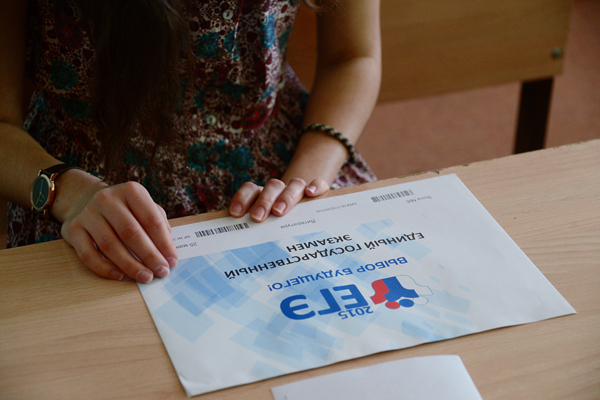 В 2015 г. изменена структура КИМ: части 1 и 2 объединены в одну часть (модель КИМ 2015 г. состоит не из трех, а из двух частей). 
В КИМ ЕГЭ  принята сквозная нумерация заданий
Структура КИМ ЕГЭ по литературе-2017
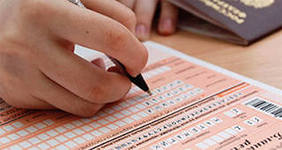 Распределение заданий 
по частям экзаменационной работы
Продолжительность ЕГЭ по литературе – 3 часа 55 минут
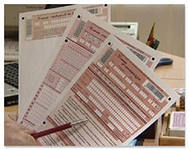 Система оценивания выполнения отдельных заданий
Изменения в спецификации КИМ ЕГЭ по литературе, введенные в 2014 году
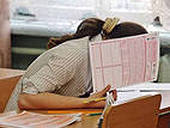 В соответствии с Порядком проведения государственной итоговой аттестации по образовательным программам среднего общего образования (приказ Минобрнауки России от 26.12.2013  №1400 зарегистрирован Минюстом России 03.02.2014  № 31205)
«61. По результатам первой и второй проверок эксперты независимо друг от друга выставляют баллы за каждый ответ на задания экзаменационной работы ЕГЭ с развернутым ответом...

62. В случае существенного расхождения в баллах, выставленных двумя экспертами, назначается третья проверка. Существенное расхождение в баллах определено в критериях оценивания по соответствующему учебному предмету.
Эксперту, осуществляющему третью проверку, предоставляется информация о баллах, выставленных экспертами, ранее проверявшими экзаменационную работу.

1. Если расхождение составляет 2 и более балла по любому из заданий 8,9,15,16, то третий эксперт проверяет только те ответы на задания (8,9,15,16), которые вызвали расхождение в 2 и более балла.
2. Если расхождение между баллами двух экспертов составляет 2 и более балла по любому из пяти критериев задания 17, то третий эксперт проверяет ответ только по тем критериям задания 17, которые вызвали расхождение в оценивании в 2 и более балла.
Баллы для поступления в вузы подсчитываются по 100-балльной шкале.
Изменений структуры и содержания экзаменационной работы 2017 года
 в сравнении с 2015 годом нет.
Изменения в пояснениях к Кодификатору  элементов содержания и требований к уровню подготовки выпускников образовательных организаций для проведения  ЕГЭ по литературе 2017 года
Если в кодификаторе конкретное произведение названо, то задания по представленному элементу содержания могут быть включены в любую часть экзаменационной работы.
При отборе лирических стихотворений в КИМ могут быть включены не только стихотворения, названные в кодификаторе, но и другие стихотворения поэтов, чьи имена включены в кодификатор. 
Выбор стихотворений осуществляется с опорой на современные программы и учебники, включенные в Федеральный перечень учебников, рекомендуемых Минобрнауки РФ к использованию при реализации имеющих государственную аккредитацию образовательных программ среднего общего образования.
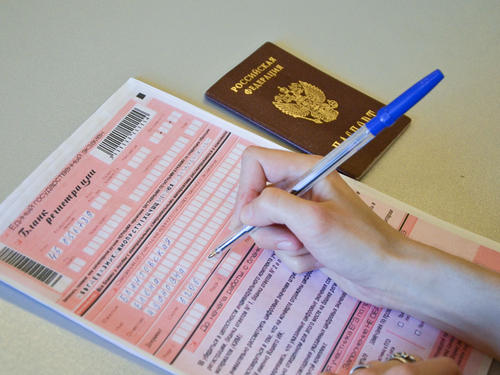 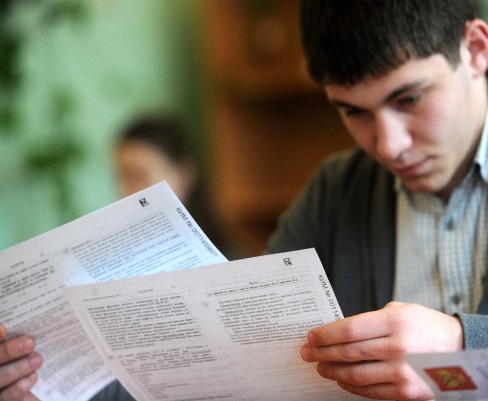 В остальных случаях задания формулируются в части 2 экзаменационной работы: формулировка задания не содержит указания на конкретное произведение (выбор осуществляет экзаменуемый), а в ряде случаев формулировка задания не содержит указания на конкретное имя писателя и произведение (выбор также осуществляет экзаменуемый).
Пояснения к Критериям оценки заданий ЕГЭ 
с развернутым ответом
Изменений в критериях оценки заданий с развернутым ответом 
(8 и 15, 9 и 16, 17.1–17.3) не было, начиная с 2014/2015 уч. года
Оценивание заданий 8 и 15
Указание на объем в 5-10 предложений условно: оценка ответа зависит от его содержательности.
Если по первому критерию («Глубина приводимых суждений и убедительность аргументов») эксперт ставит 0 баллов или 1 балл, то по второму критерию («Следование нормам речи») задание не оценивается (в протокол проверки ответов выставляется 0 баллов).
Оценивание заданий 9 и 16
Указание на объем в 5-10 предложений условно: оценка ответа зависит от его содержательности.
Выполняя задание, экзаменуемый должен подобрать для сопоставления два произведения разных авторов (в одном из примеров допустимо обращение к произведению того автора, которому принадлежит исходный текст).
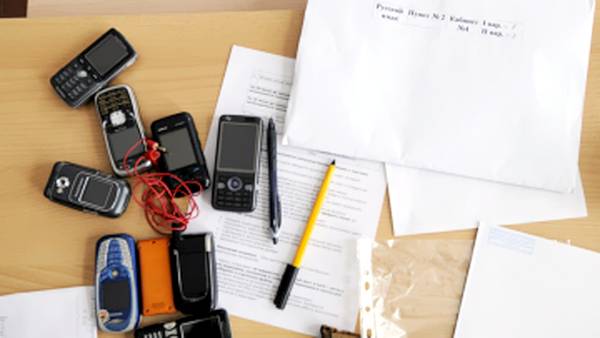 Оценка выполнения заданий 17.1–17.3
При выполнении заданий 17.1–17.3 рекомендуется выдержать объём сочинения не менее 200 слов. 
Если в сочинении менее 150 слов (в подсчёт слов включаются все слова, в том числе и служебные), то такая работа считается невыполненной и оценивается 0 баллов. 
При объёме сочинения от 150 до 200 слов предельное количество ошибок для каждого балльного уровня не меняется.
Среди пяти критериев, по которым оценивается сочинение, первый критерий («Глубина раскрытия темы сочинения и убедительность суждений») является главным. 
Если при проверке работы эксперт по первому критерию ставит 0 баллов, задание части 2 считается невыполненным и дальше не проверяется. В этом случае по четырём другим критериям (2, 3, 4, 5) в «Протокол проверки ответов на задания» бланка № 2 выставляется 0 баллов. 
Оценка по первой позиции оценивания задания части 2 ставится в колонку 7 протокола; по второй позиции – в колонку 8; по третьей – в колонку 9; по четвёртой – в колонку 10; по пятой – в колонку 11.
Ресурсы для подготовки к ЕГЭ по литературе
 на бумажных носителях
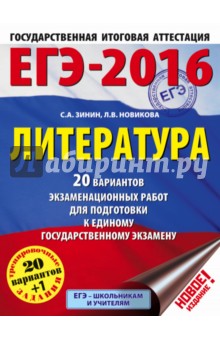 Зинин С. А., Новикова Л. В. ЕГЭ-2016. Литература. 20 вариантов экзаменационных работ. 
М.: ACT: Астрель, 2015.
Зинин С. А., Гороховская Л. Н., Беляева Н. В. ЕГЭ-2016. Литература. Типовые экзаменационные варианты. 30 вариантов. 
М. : Национальное образование, 2016
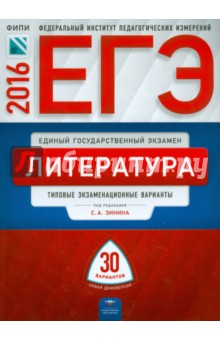 Зинин С. А., Гороховская Л. Н., 
Беляева Н. В. ЕГЭ-2016. Литература. Типовые экзаменационные варианты. 
10 вариантов. 
М. : Национальное образование, 2016
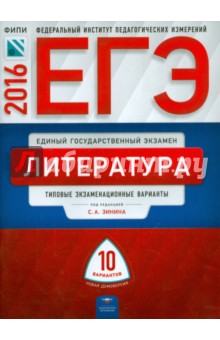 NB При выборе пособия для подготовки к ЕГЭ следует отдавать предпочтение книгам, выпущенным при поддержке ФИПИ
«Цифровые книги»:  электронные  ресурсы для подготовки к ЕГЭ
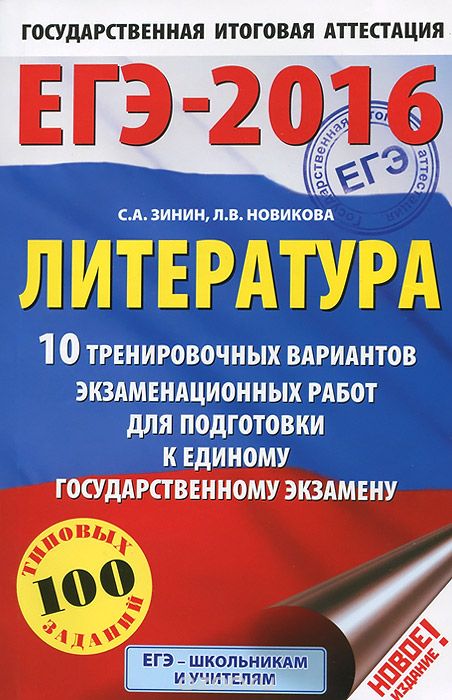 Зинин С. А., Новикова Л. В. ЕГЭ 2016. Литература. 
10 тренировочных вариантов экзаменационных работ для подготовки к Единому государственному экзамену. М.: АСТ, Астрель, Планета знаний, 2015.
Купить цифровую книгу :
http://www.ozon.ru/context/detail/id/33571231/
Зинин С.А., Новикова Л.В., Гороховская Л.Н. Методические рекомендации для учителей, подготовленные на основе анализа типичных ошибок участников ЕГЭ по литературе 2015 года. Смотреть в PDF: http://www.fipi.ru/sites/default/files/document/1440681498/metod-rek_literatura_2016.pdf
Зинин С.А., Новикова Л.В., Беляева Н.В., Гороховская Л.Н., Марьина О.Б., Попова Н.А. ЕГЭ-2015. Литература. Методические рекомендации по оцениванию выполнения заданий ЕГЭ с развернутым ответом. Скачать книгу:
http://nashol.com/2015060985138/ege-2015-literatura-metodicheskie-rekomendacii-zinin-s-a-novikova-l-v-belyaeva-n-v-gorohovskaya-l-n-marina-o-b-popova-n-a.html
«Я сдам ЕГЭ»
http://old.prosv.ru/ege/index.html
Готовится к печати
В методическом пособии для учителя приведены:
Введение (Обращение к учителю)
Методические рекомендации по разным аспектам преподавания. 
Основные характеристики экзаменационной работы.
Поурочное планирование по организации подготовки: планы уроков в формате модулей (основная часть пособия):
1. Знакомство с экзаменационной моделью и методическим аппаратом пособия.
2. Литературоведческая азбука (на основе повторения курса основной школы).
3. Совершенствование письменной речи (система заданий по профилактике речевых ошибок).
4. Ответ на вопрос к фрагменту эпического/ лироэпического/ драматического произведения.
5. Ответ на вопрос к лирическому произведению.
6. Ответ на задание сопоставительного характера к фрагменту эпического/ лироэпического/ драматического произведения.
7. Ответ на задание сопоставительного характера к лирическому произведению.
8. Использование теоретико-литературных понятий для анализа текста.
9. Выполнение заданий всех типов  к фрагменту эпического/ лироэпического/ драматического произведения.
10. Выполнение заданий всех типов к лирическому произведению.
11. Подготовка к сочинению (с учетом разных типов тем и литературных эпох) и итоговый контроль.
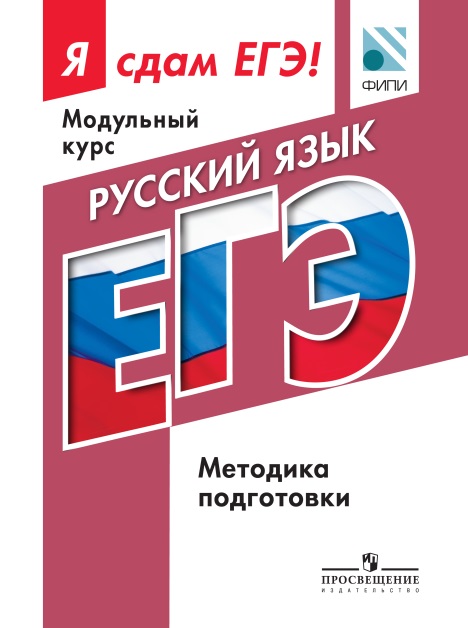 литература
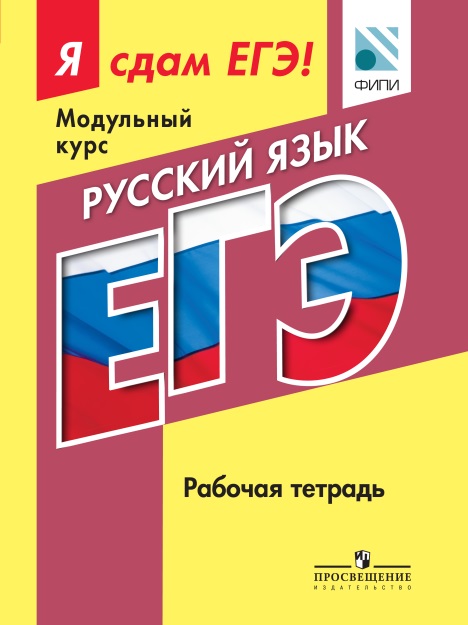 литература
Рабочая тетрадь для ученика:
Введение.
Планы уроков (основная часть пособия).
Приложения.
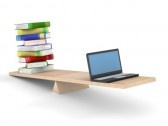 Образовательные порталы, полезные при подготовке к ЕГЭ
Портал ФИПИ. КИМ ЕГЭ, рекомендации для экспертов, открытый банк заданий, пособия для подготовки, методические письма.
www.fipi.ru
Официальный информационный портал ЕГЭ. Новости, нормативные документы, демоверсии, предварительные результаты ЕГЭ.
http://www.ege.edu.ru/
Федеральный портал «Российское образование». Online – тесты ЕГЭ по литературе.
http://www.edu.ru/tests/course/testselect.php?subject=23
Портал «4ege». Подготовка к ЕГЭ. Курсы, рекомендации, тесты, видеоуроки.
http://4ege.ru/literatura/
Открытый банк заданий ЕГЭ по литературе
http://85.142.162.119/os11/xmodules/qprint/index.php?proj=4F431E63B9C9B25246F00AD7B5253996
ЕГЭ по литературе: онлайн-тестирование: ненадежные сайты
ЕГЭ на Яндексе: http://ege.yandex.ru/literature (сайт не обновлялся с 2014 года)
«Мое образование»: Армавирская государственная педагогическая академия (вопросы даны без учета кодификатора ЕГЭ)
http://moeobrazovanie.ru/online_test/literatura/test_3i3a3i3g3b3d3i/test_results.html
Видеоконсультации по подготовке к ЕГЭ 
по литературе
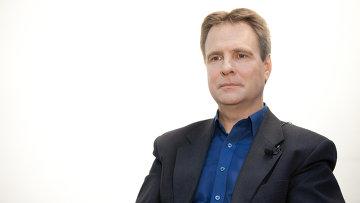 С.А. Зинин, руководитель Федеральной предметной комиссии 
по разработке КИМ ЕГЭ по литературе
ЕГЭ-2016: видеоконсультации по литературе  на официальном информационном портале ЕГЭ 
http://ege.edu.ru/ru/classes-11/preparation/recommendation/lit/
ЕГЭ-2016: видеоконсультации по литературе на канале Рособрнадзора в Youtube
https://www.youtube.com/user/RosObrNadzor/playlists?shelf_id=1&view=50&sort=dd
https://www.youtube.com/watch?v=_MLX7iU88bY
На канале ОТР в рубрике «О ЕГЭ предметно» вышла серия передач с участием разработчиков КИМ ЕГЭ. Передача о ЕГЭ по литературе (от 26.10.2015)
http://www.otr-online.ru/programmi/segodnya-v-rossii-27580/rubrika-o-ege-46215.html
Учебно-методические материалы для председателей и членов РПК по проверке выполнения заданий с развернутым ответом ЕГЭ - 2015.
Скачать по ссылке :
http://www.fipi.ru/ege-i-gve-11/dlya-predmetnyh-komissiy-subektov-rf
С 2017—2018 уч. года планируется  поэтапное введение новой  модели ЕГЭ по литературе, где  не будет тестовых заданий
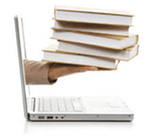 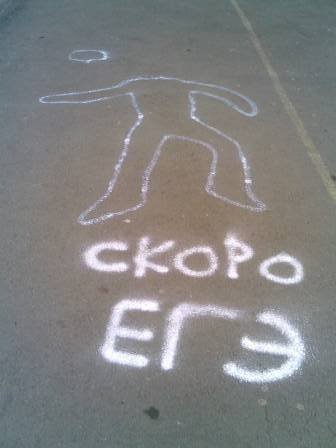 Спасибо за внимание!
Контактная информация:
Беляева Наталья Васильевна, 
доктор педагогических наук, заслуженный учитель РФ, 
член Союза российских писателей,  
ведущий научный сотрудник Центра филологического образования ФГБНУ «Институт стратегии развития образования РАО», Москва
 n-belyaeva@yandex.ru